Surgery EssayHesbon Kenneth
A 26 year old man is complaining of severe calf pain after sustaining gunshot injury to this right thigh. He is haemodynamically stable. There is a through and through injury ( entry and exit wounds) in the middle of the thigh. The ipsilateral calf is tense and the popliteal pulse is weak. Plain x-rays of the limb do not show any fracture. Discuss care of this patient under the following headings
Questions
Anatomy of muscle compartment of leg below the (knee)
Hard and soft signs of vascular injury
Clinical features of compartment syndrome
Further management of this patient
Anatomy of muscle compartment of the leg( below knee)
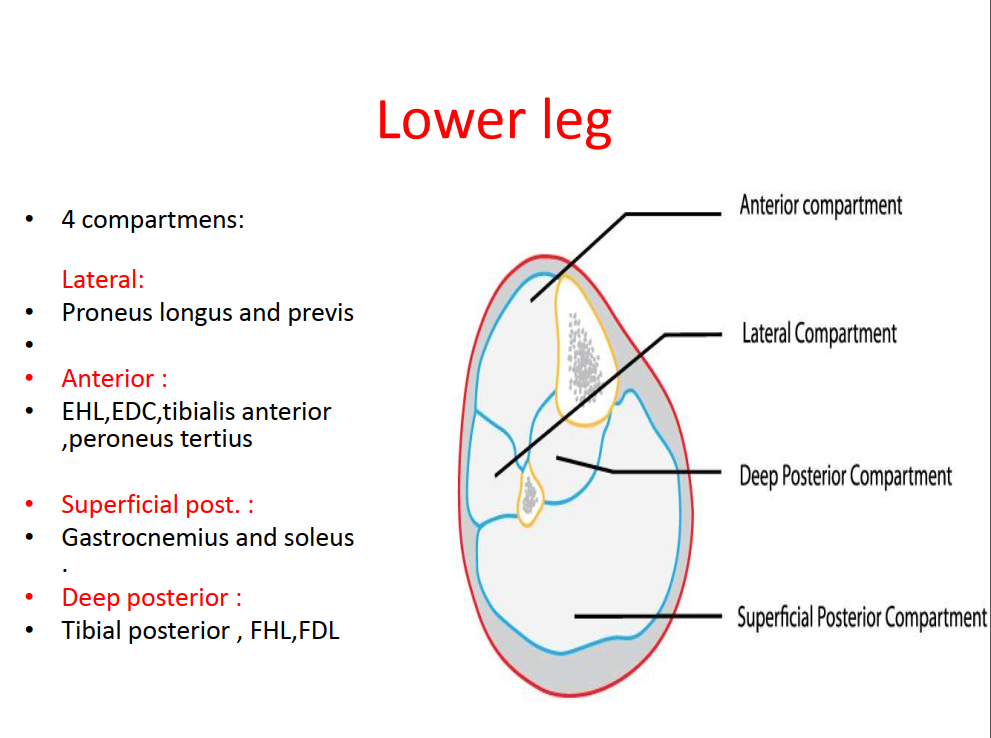 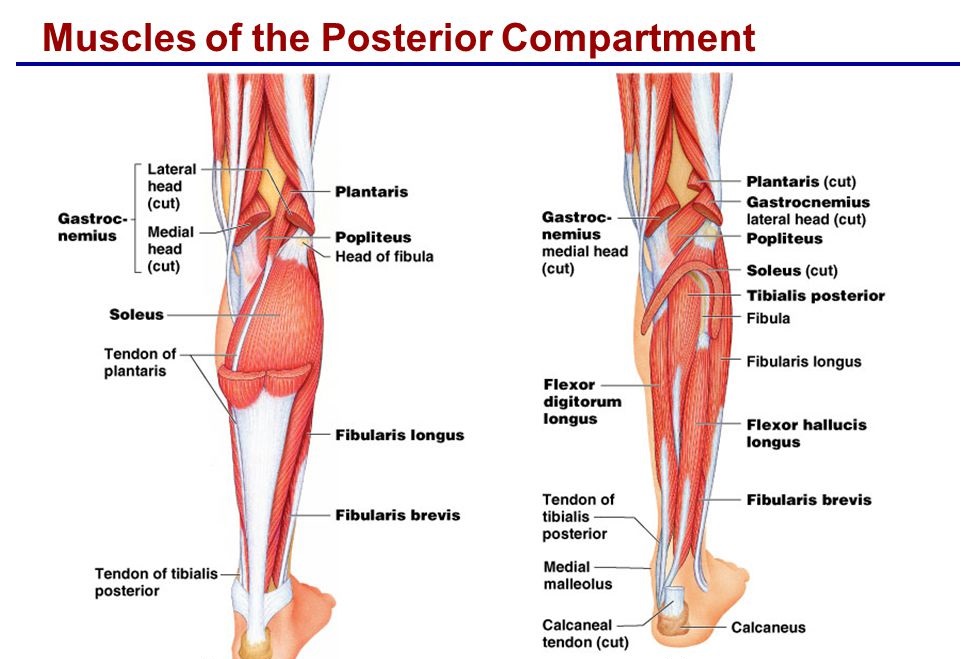 [Speaker Notes: Remember venous comminttate]
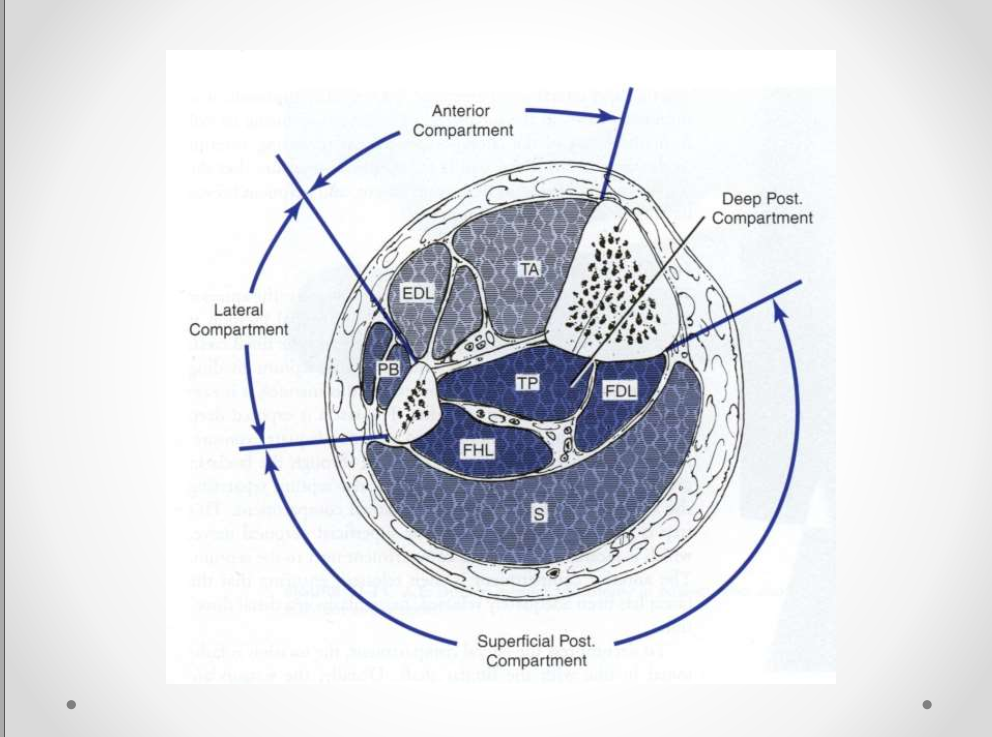 Vascular injuryMechanism of disruption of flow at arterial level
Causes• Road Traffic accidents• Fractures and dislocations• Trap gun• Cuts and stabs• Home accidents• Iatrogenic• Mechanism of injury– Sharp / penetrating– Blunt
Soft and Hard signs of vascular injury
Hard signs of vascular injury-  this are signs that call for immediate intervention most of the time signifies 100% chance of vascular  injury
Soft signs- signifies probability of vascular injury  10-25% hence prompt investigation
Hard signs
Active or pulsatile hemorrhage Pulsatile or expanding hematoma Signs of limb ischemia and elevatedcompartment pressure including the 5"P's“: Pallor paresthesia pulse deficit paralysis pain Diminished or absent pulses Bruit or thrill is( present in 45% ofpatients with an arteriovenous fistula)
Soft signs
Hypotension or shock Neurologic deficit due to primarynerve injury occurs immediately afterinjury. In contrast, ischemicneuropathy is delayed in onset(minutes to hours). Stable, non pulsatile or smallhematoma Proximity of the wound to majorvascular structures ( Beware of bonefracture)
Immediate referral
• Hard signs– Immediate (vascular)surgery referral– Early transfer to theatre– Angiography– Immediate exploration
Soft signs, other injuries
• Resusitate• Apply compression• Immobilise• Reduce• Reassess– asymmetry• Consult
Problems with diagnosing ischaemia after trauma• Pain– Due to injury itself• Pallor– Pallor due to blood loss, Compare with contralateral limb• Absent pulse– Absent due to low blood pressure. Compare withcontralateral limb• Paresthesia , paresis– Due to associated nerve, muscle injury or unresponsive
Clinical features of compartment syndrome
What is it?
Increase in hydrostatic pressure in closed osteofascial space resulting in decreased perfusion of muscle and nerves withincompartment. 
RAISED PRESSURE WITHIN A CLOSED SPACE with a potential to cause irreversible damage to the contents of the closed space.
 def- Symptoms resulting from increased pressure within a limited space
  compromising• circulation• function
Compartments are groups of muscles surrounded by inelastic fascia.• Increased pressure within a muscle compartment causes decreased blood supply to affected muscles.
• Any swelling of muscles leaves no room for expansion and blood supply is progressively shut off.
• If affected muscles are deprived of blood supply for> 6 hours, nerve and muscle tissue can be permanentlydamaged
Types of Compartment syndrome:
I. Acute compartment syndrome(ACS) medical emergency caused by a severe injury can lead to permanent muscle damage.II.Chronic compartment syndrome(CCS) known as exertional compartment syndrome not a medical emergency most often caused by athletic exertion.
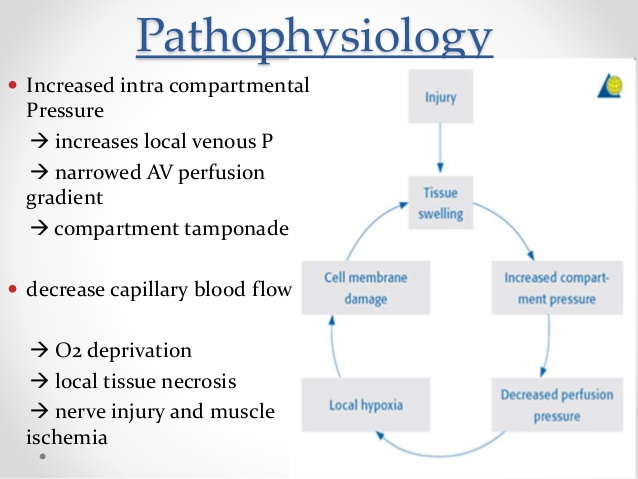 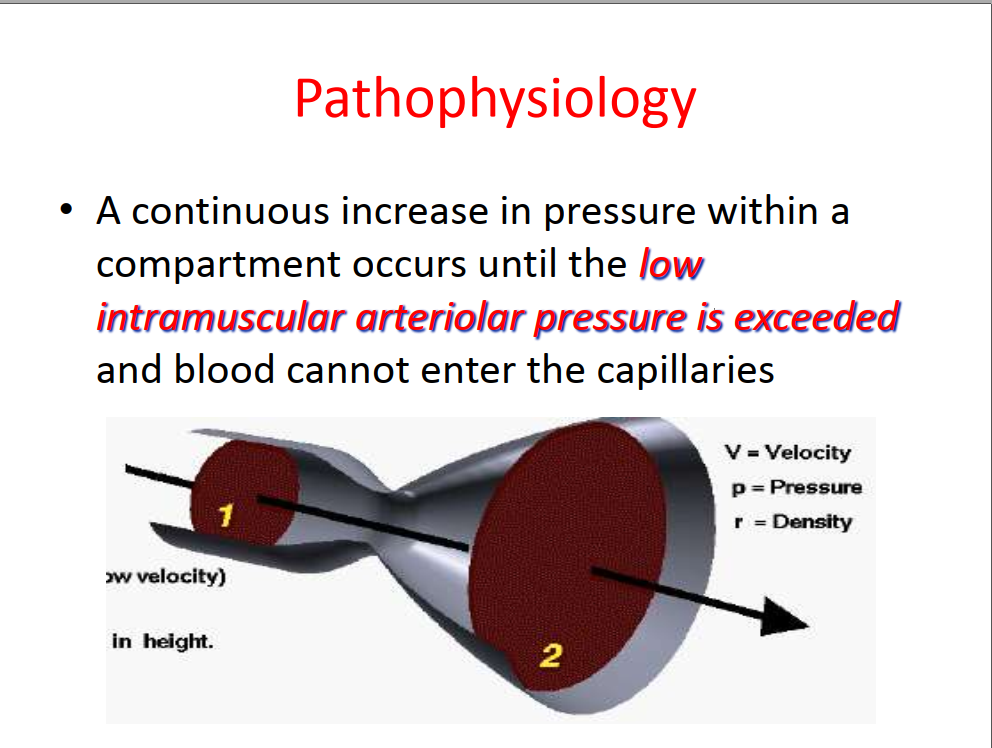 Pathophysiology:
• CAUSES:• Increased Volume - internal :hemmorhage, fractures, swelling from traumatizedtissue, increased fluid secondary to burns, post-ischemicswelling• Decreased volume - external: tight casts, dressings• Most common cause of hemmorhage into a compartment:fractures of the tibia, elbow, forearm or femur
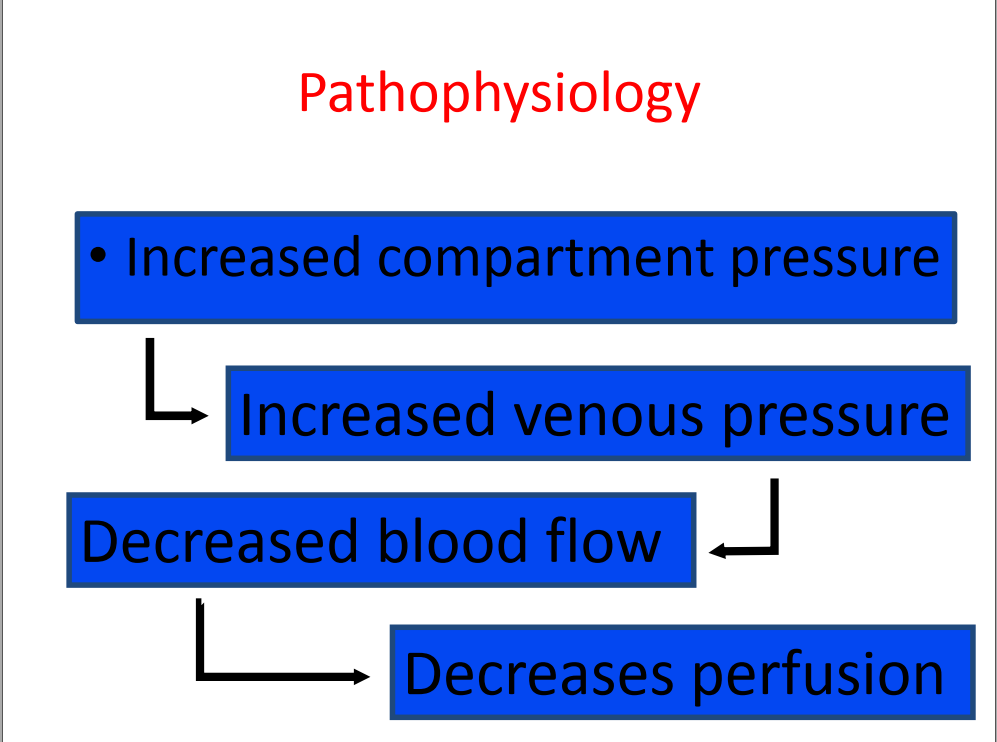 Pathophysiology
• Autoregulatory mechanisms maycompensate:– Decrease in peripheral vascular resistance– Increased extraction of oxygen• As system becomes overwhelmed:– Critical closing pressure is reached– Oxygen perfusion of muscles and nerves decreases
Muscle Ischemia
• 4 hours - reversible damage• 8 hours - irreversiblechanges• 4-8 hours – variable

• Myoglobinuria after 4 hours
– Renal failure
– Maintain a high urinary output
– Alkalinize the urine
• Cell death initiates a “vicious cycle”
– increase capillary permeability
– increased muscle swelling
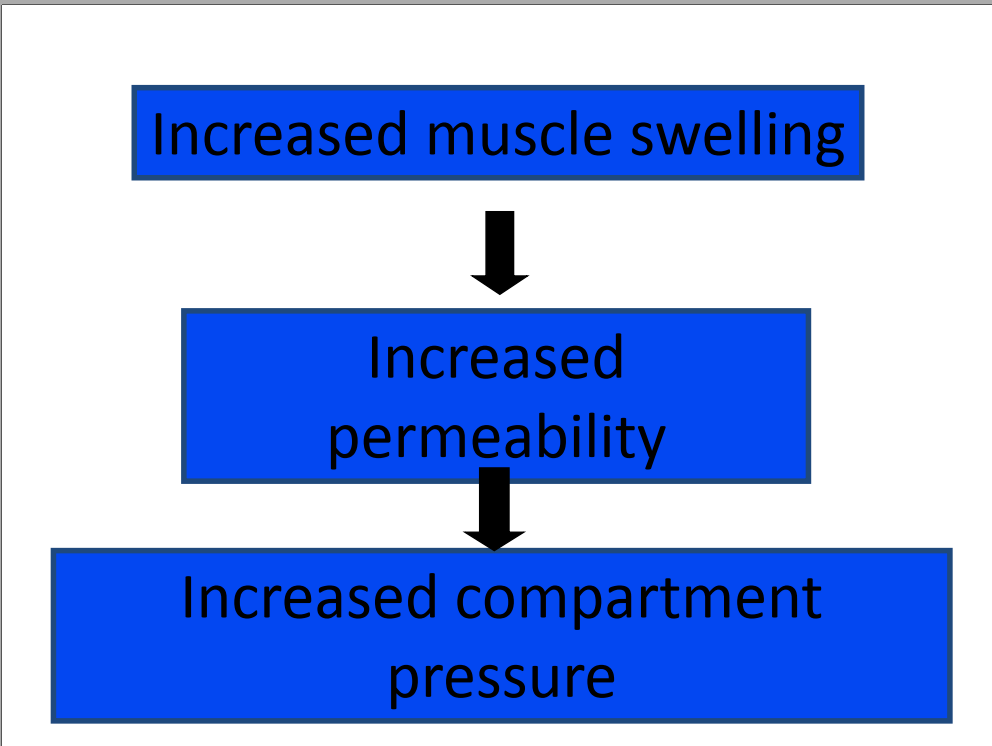 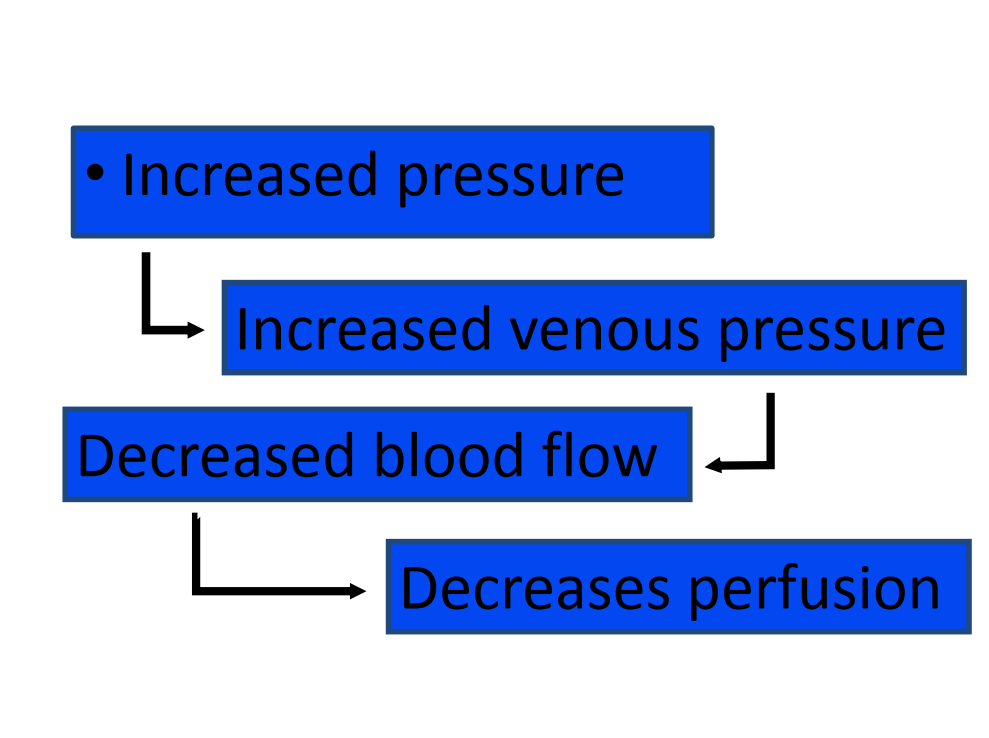 Nerve Ischemia
• 1 hour - normal conduction• 1- 4 hours - neuropraxic damage reversible• 8 hours - axonotmesis and irreversible change
Etiology
• Fractures- Tibial diphesyal # Forearm # Distal radius # • Soft Tissue Injury (Crush)• Arterial Injury      –Post-ischemic swelling      –Reperfusion injury
Secondary to revascularization:• Ischemia causes damage to cellular basement membrane that results in edema• With reestablishment of flow, fluid leaks into the compartment increasing thepressure. • Drug Overdose (limb compression)• Burns
[Speaker Notes: The presence of an open fracture does NOT rule out thepresence of a compartment syndrome• 6-9% of open tibial fractures are associated with compartmentsyndromes• McQueen et al found no significant differences incompartment pressures between open and closed tibialfractures• No significant difference in pressures between tibial fracturestreated with IM Nails and those treated with Ex-Fix]
Diagnosis
• Clinical diagnosis– High index of suspicion• Syndrome– History– Physical Exam
Difficult Diagnosis
• Classic signs of the 5 P’s - ARE NOT RELIABLE:– pain– pallor– paralysis– pulselessness– paresthesias• These are signs of an ESTABLISHED compartmentsyndrome where ischemic injury has alreadytaken place• These signs may be present in the absence ofcompartment syndrome.
Clinical Presentation:• Swelling/ Tightness of compartment• Inappropiate and uncontrolled pain• Severe pain at rest or passive stretching• Pallor/Cyanosis• Hyperesthesia/Paresthesia• Paralysis : full recovery is rare
Signs and symptoms
• Pain–Passive muscle stretching–Out of proportion–Progressive–Not relieved by immobilization 
Palpable pulses are usually present in acute compartment syndromes unless an arterial injury occurs.• Sensory changes and paralysis do not occur until ischemia has been present for about 1 hour or more 

The most important symptom of an impending compartment syndrome is  PAIN DISPROPORTIONATE TO THAT EXPECTED FOR THE INJURY
• Pain• Compartment pressure– Confirmatory test– Don’t just measure
Signs and symptoms
• Pain–May be worse with elevation–Patient will not initiate motion on own• Be careful with coexisting nerve injury 
Parasthesia–Secondary to nerve ischemia• Must be differentiated from nerve injury 
Paralysis (Weakness)– Ischemic muscles lose function -Tense compartment on palpation-Elevated compartment pressure
Measuring the pressure
• Indications : High risk injuries in• polytrauma patients• patient not alert/unreliable• inconclusive physical exam findings• Technique : performed each compartments atclose to the fracture site as possible (highestpressure) or maximal swelling area.
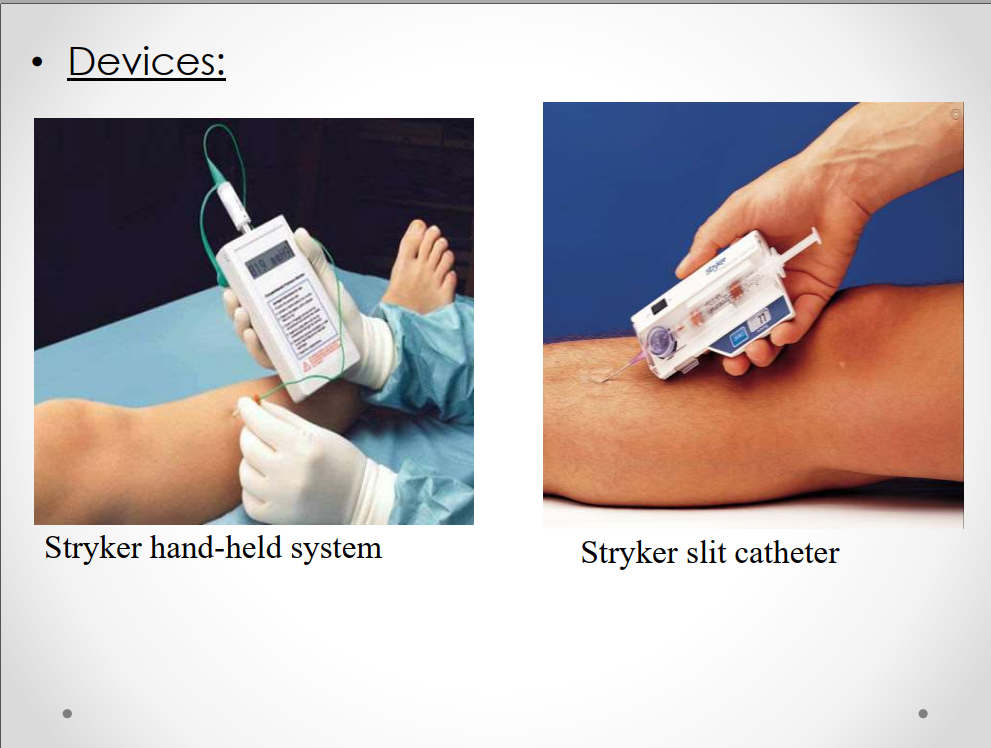 Tissue Pressure• Normal tissue pressure– 0-4 mm Hg– 8-10 with exertion• Absolute pressure theory– 30 mm Hg - Mubarak– 45 mm Hg - Matsen• Pressure gradient theory– < 20 mm Hg of diastolic pressure – Whitesides– < 30 mm Hg of diastolic pressure McQueen, et al
Whiteside’s Theory:The development of a compartment syndrome alsodepends on• MPP = DBP(Diastolic BP) – CP(Intracompartment P)• Muscle perfusion pressure(MPP) < 30 mmHgTissue hypoxia hence an indication of fasciotomy
Management
I Non-operative
 Observation
ΔPressure >30 mmHg, no clinical presentation of compartment syndrome
II Operative
 Emergency fasciotomy
Positive clinical presentation
CP = 30-45 mm Hg
Δ Pressure <30 mmHg
Remove restricting cast:-comaprtment pressure falls by 30% is split on one side.-Falls by 65% when the cast spread after splitting-Splitting the padding reduces it by further 10 % and complete removal of cast by another 15%• Serial exams• When diagnosis made– Immediate surgery     4 compartment fasciotomy
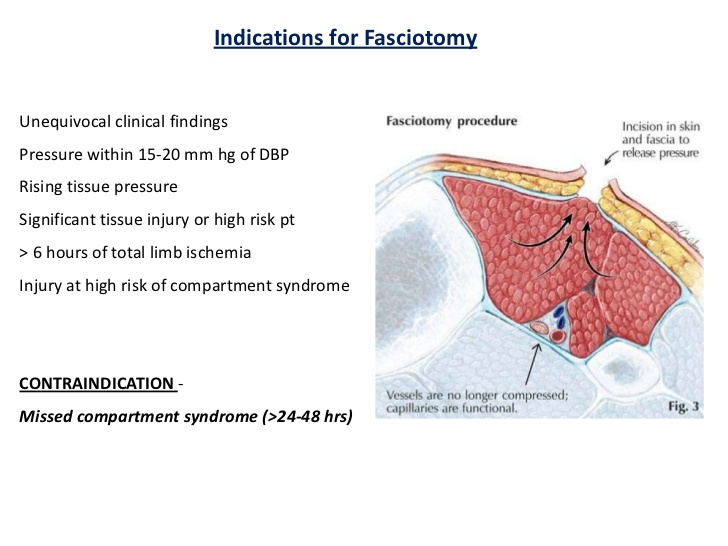 Fasciotomy principles
Make and early diaganosis
Make long extensile incisions
Release all fascial compartments
Preserve neurovascular structures
Debride necrotic tissues
Provide coverage within 7-10 days
Treatment• Fasciotomy–One incision• With or withoutFibulectomy–Two (double) incisions• All 4 compartments must be released–Not selective
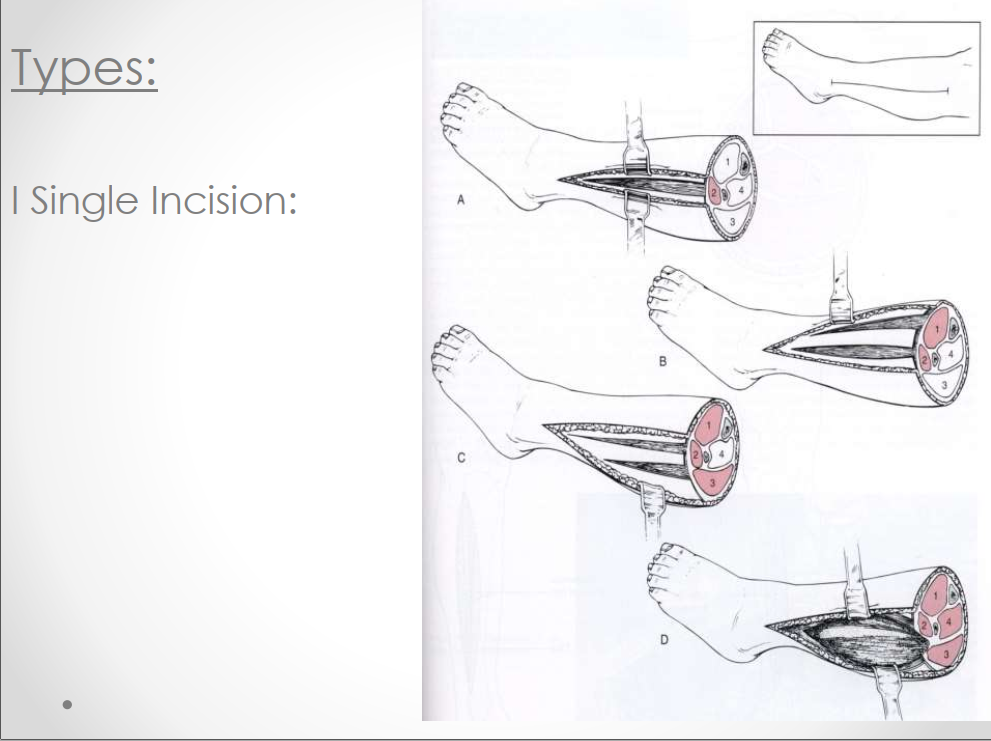 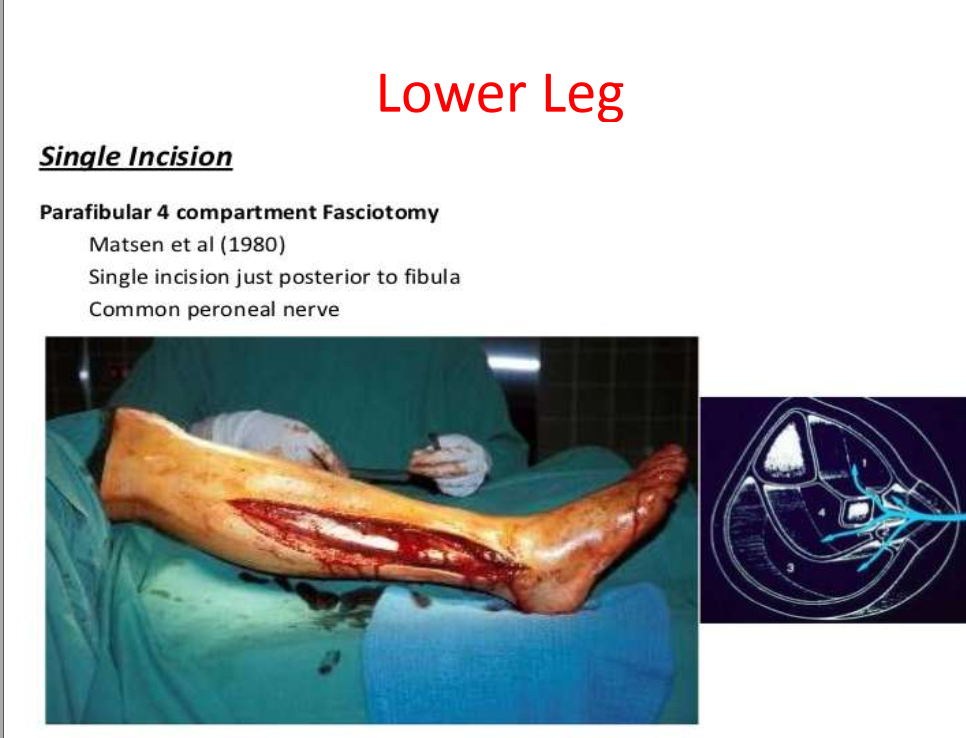 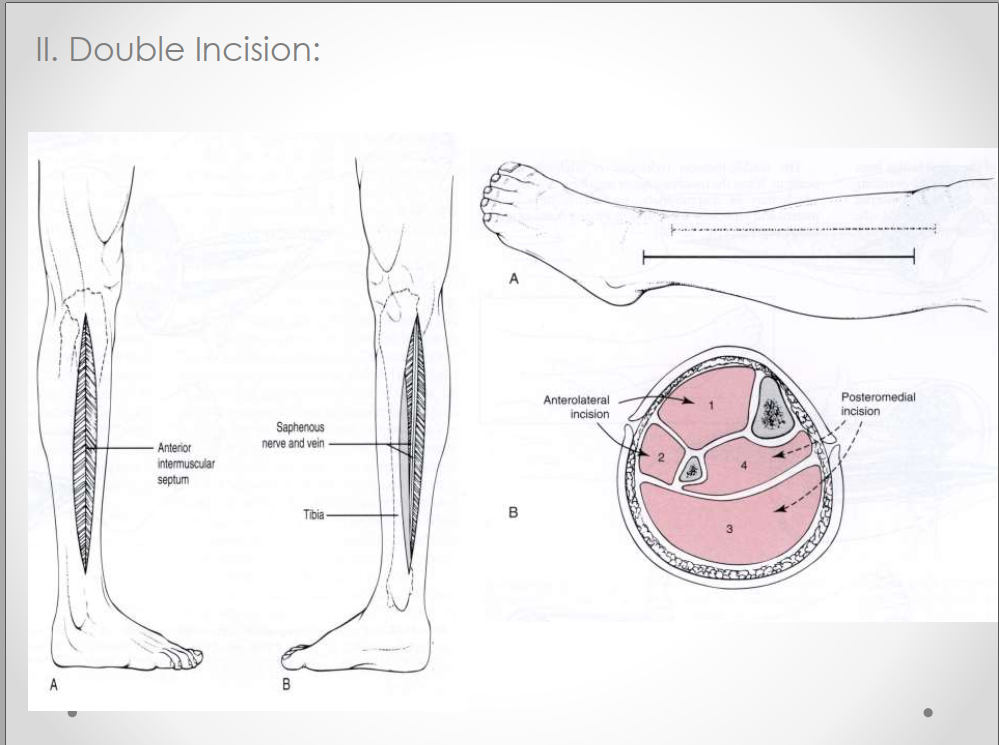 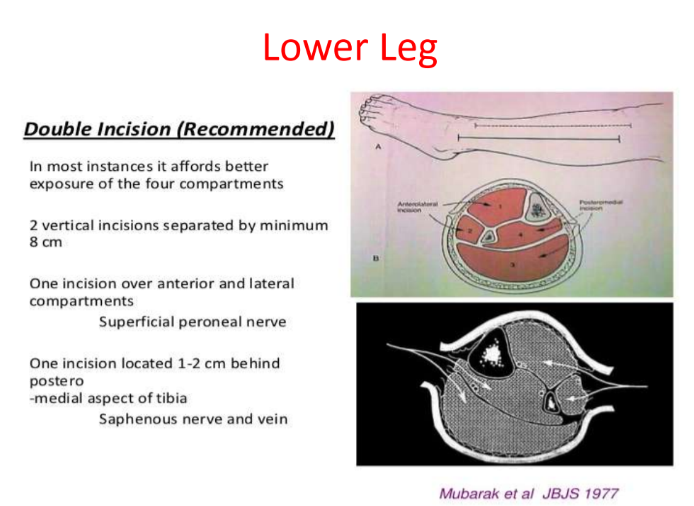 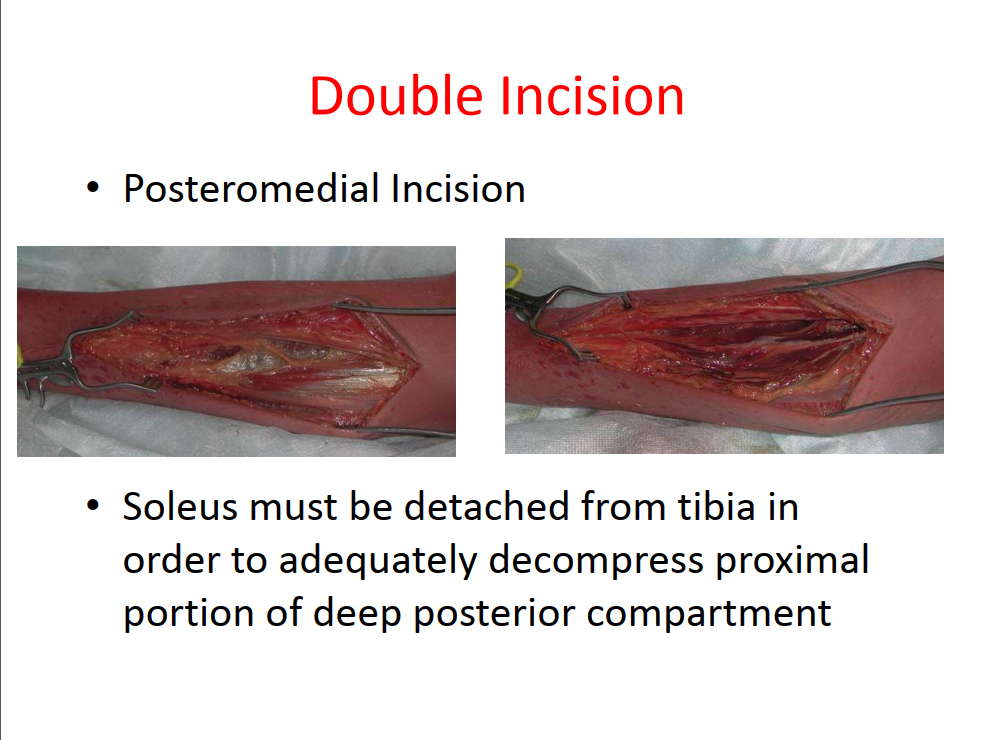 Post fasciotomy care
Must get bone stability–IMN–exfix• ~48hrs after procedure patient shouldbe brought back to OR for furtherdebridement• Delayed skin closure or skin-grafting 3-7 days after the fasciotomies
Aftercare• VAC dressings• Elevation of limb• Delayed wound closure– Split thickness skin graft
Complcations
Remember…• Fasciotomies are not benign• Complications are real >25%– Chronic swelling– Chronic pain– Muscle weakness– Iatrogenic NV injury– Cosmetic concerns*** BUT if they are needed do not come up withexcuses to not do them !!!
Complications:I. Myonecrosis : after an ischemic insult of > 4 hrs.Treatment:fasciotomy + debridement of the muscles + neurolysis• May lead to myoglobinuria and eventually renalfailure.• Diuresis ( by mannitol,diuretics or IV fluids ) shouldbe prompted to increase the tubular flushing andeliminate the proteinaceous material.
II. Reperfusion syndrome : influx of myoglobin, potassium, andphosphorus into the circulation characterized by hypovolemic shock and hyperkalemia• Evaluation :• Fluid loss, Shock• Acidosis• Hyperkalemia• Myoglobinuria, Renal failure• Management :• Preoperative hydration• Mannitol• Bicarbonate
III. Neurovascular injuryIV. InfectionV. AmputationVI. Death
-Death• Limb loss• Compartment syndrome• Reperfusion effects• Volkmann ischemic contracture• Intimal flaps and narrowing• False aneurysms• Traumatic AVF
asante